e-Procurement Ontology
Publications Office – Unit C2

4th Working Group Meeting: 2018-02-23
Presentations of the attendants
Introduction (Manuela Cruz)
Current Status of Work (Natalie Muric)
Glossary (Laia Bota)
Wiki Content Management (Enric Staromiejski)
Code lists (Natalie Muric)
Conceptual Data Model (Maria Font)
Technical Documentation (Enric Staromiejski)
Planning of actions and tasks
2
Presentations of the attendants
Introduction (Manuela Cruz)
Current Status of Work (Natalie Muric)
Glossary (Laia Bota)
Wiki Content Management (Enric Staromiejski)
Code lists (Natalie Muric)
Conceptual Data Model (Maria Font)
Technical Documentation (Enric Staromiejski)
Planning of actions and tasks
3
Presentations of the attendants
Introduction (Manuela Cruz)
Current Status of Work (Natalie Muric)
Glossary (Laia Bota)
Wiki Content Management (Enric Staromiejski)
Code lists (Natalie Muric)
Conceptual Data Model (Maria Font)
Technical Documentation (Enric Staromiejski)
Planning of actions and tasks
4
3. Current status of work
ePO V.1
Specifications & Methodology
3 draft use cases
Basic illustrative: Conceptual model & OWL file
Today
Draft
Glossary
Data definition dictionary (DED)
June 2018
ePO V.2
eNotification/eAccess
Data definition dictionary (DED)
Conceptual model
Proof of Concept 
Use case testing
OWL file
Presentations of the attendants
Introduction (Manuela Cruz)
Current Status of Work (Natalie Muric)
Glossary (Laia Bota)
Wiki Content Management (Enric Staromiejski)
Code lists (Natalie Muric)
Conceptual Data Model (Maria Font)
Technical Documentation (Enric Staromiejski)
Planning of actions and tasks
6
4. Glossary
Background
GLOSSARY
everis
7
4. Glossary
Content (1/2)
8
4. Glossary
Content (2/2)

Definitions tab:




Details tab:
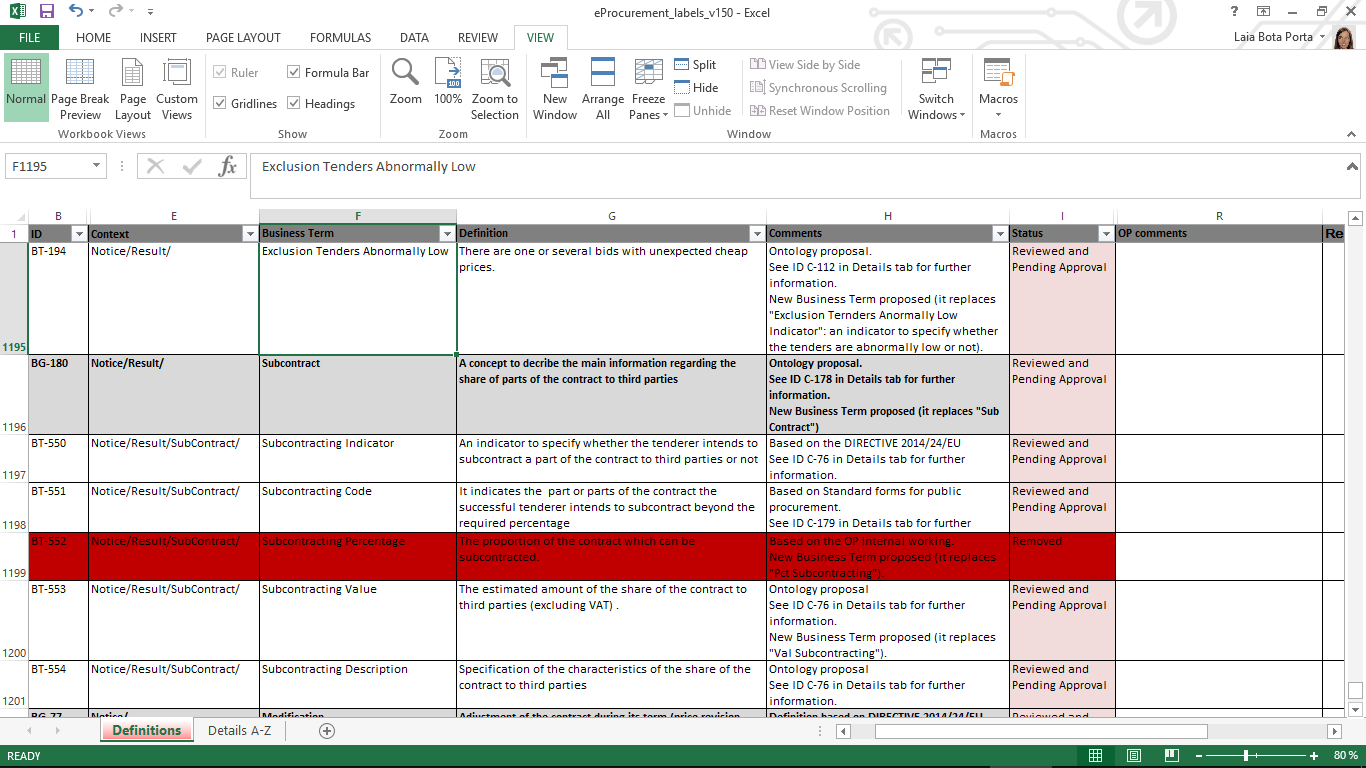 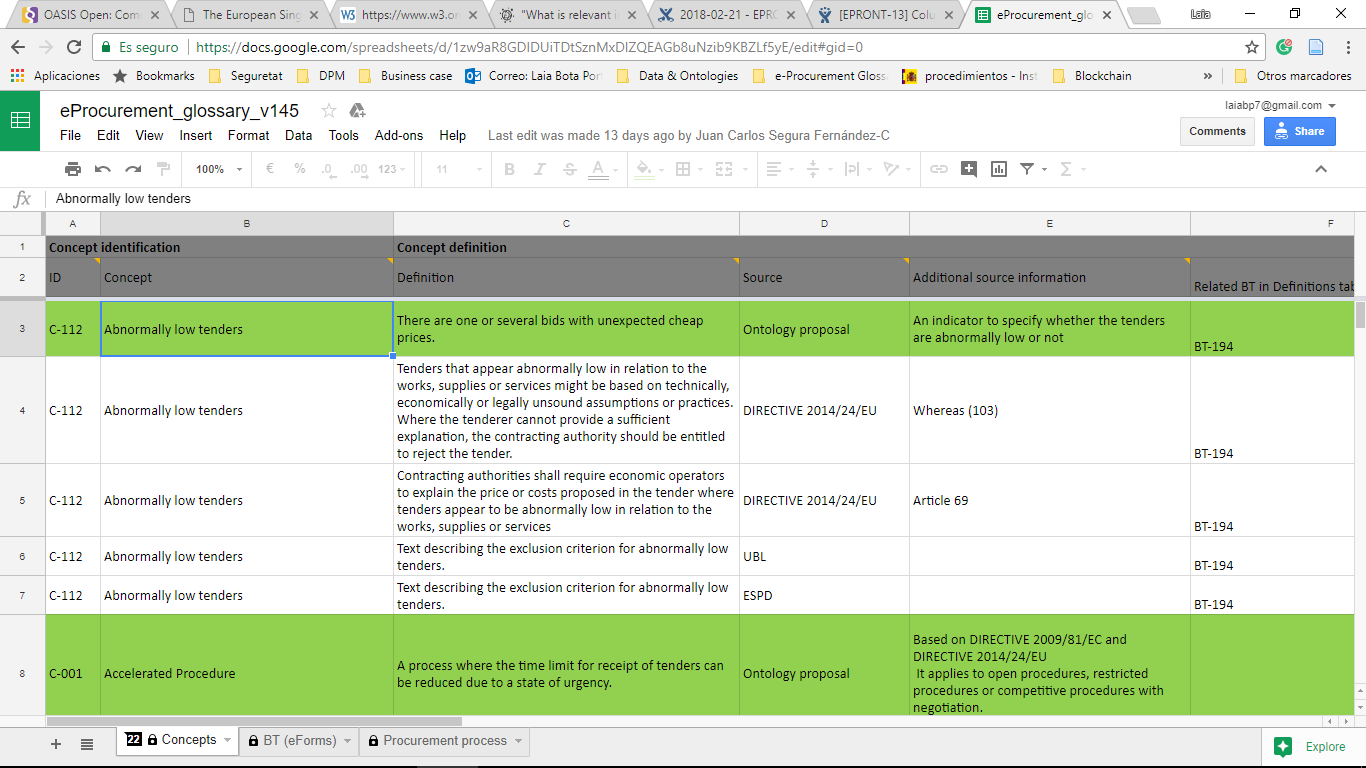 9
Presentations of the attendants
Introduction (Manuela Cruz)
Current Status of Work (Natalie Muric)
Glossary (Laia Bota)
Wiki Content Management (Enric Staromiejski)
Code lists (Natalie Muric)
Conceptual Data Model (Maria Font)
Technical Documentation (Enric Staromiejski)
Planning of actions and tasks
10
5. Wiki Content Management
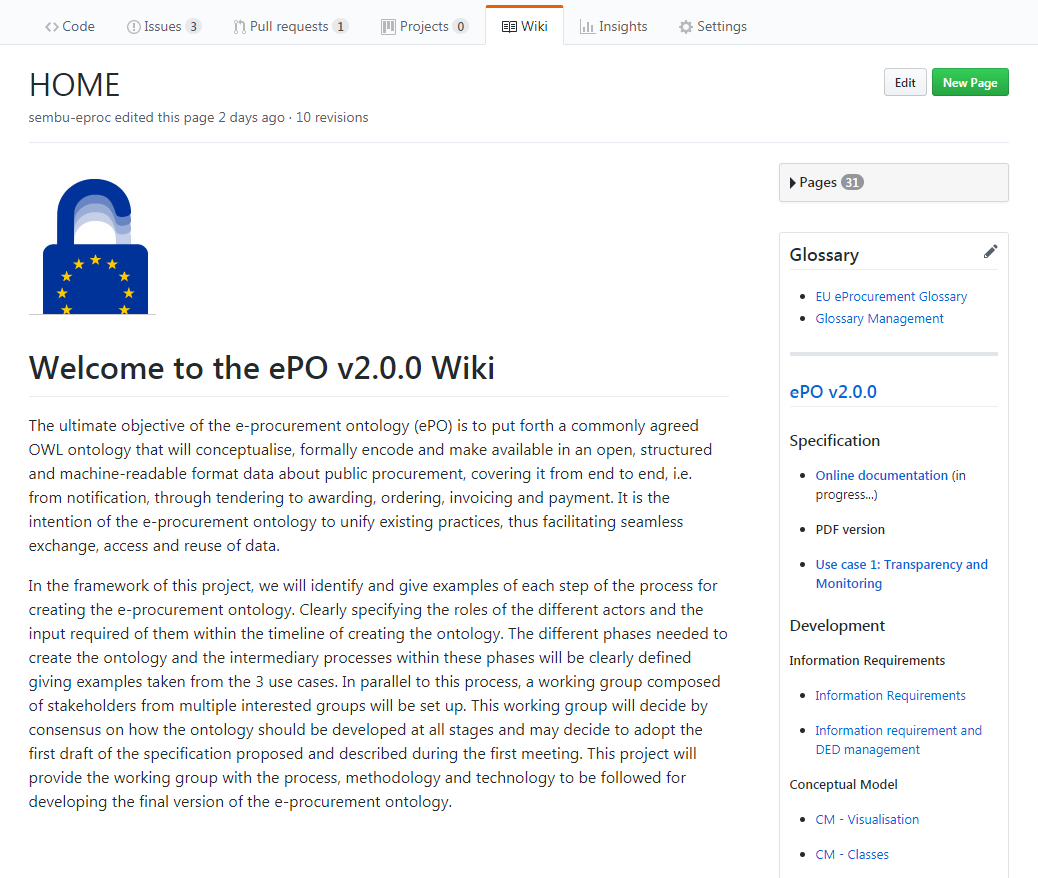 Link to the Wiki
11
Presentations of the attendants
Introduction (Manuela Cruz)
Current Status of Work (Natalie Muric)
Glossary (Laia Bota)
Wiki Content Management (Enric Staromiejski)
Code lists (Natalie Muric)
Conceptual Data Model (Maria Font)
Technical Documentation (Enric Staromiejski)
Planning of actions and tasks
12
6. Code lists     Conceptual data model
6. Code lists
6. Code lists    Public procurement formats
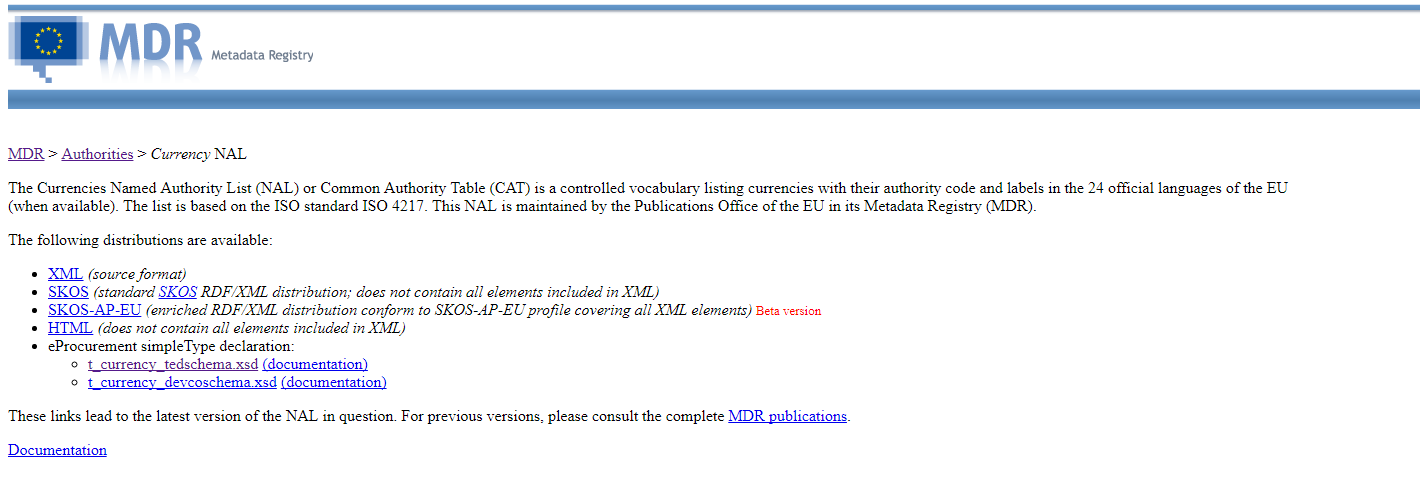 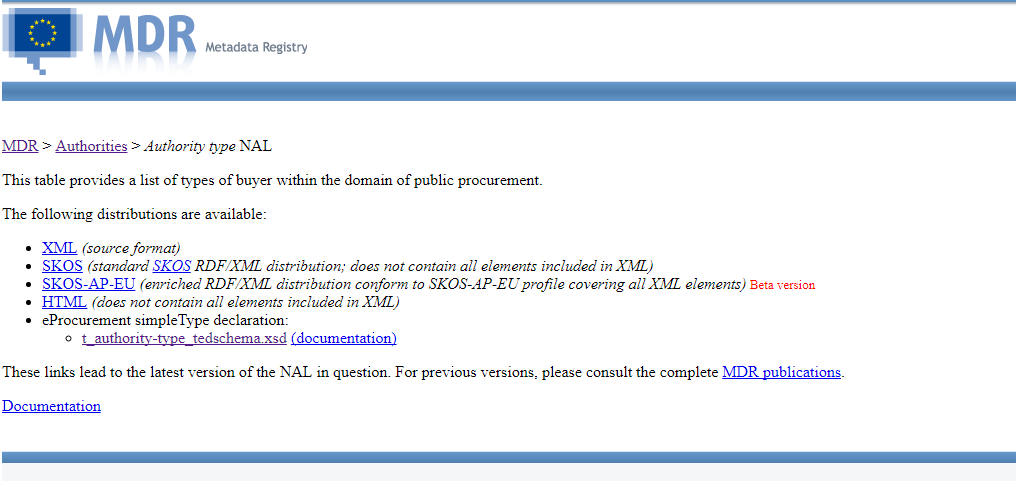 6. Code lists
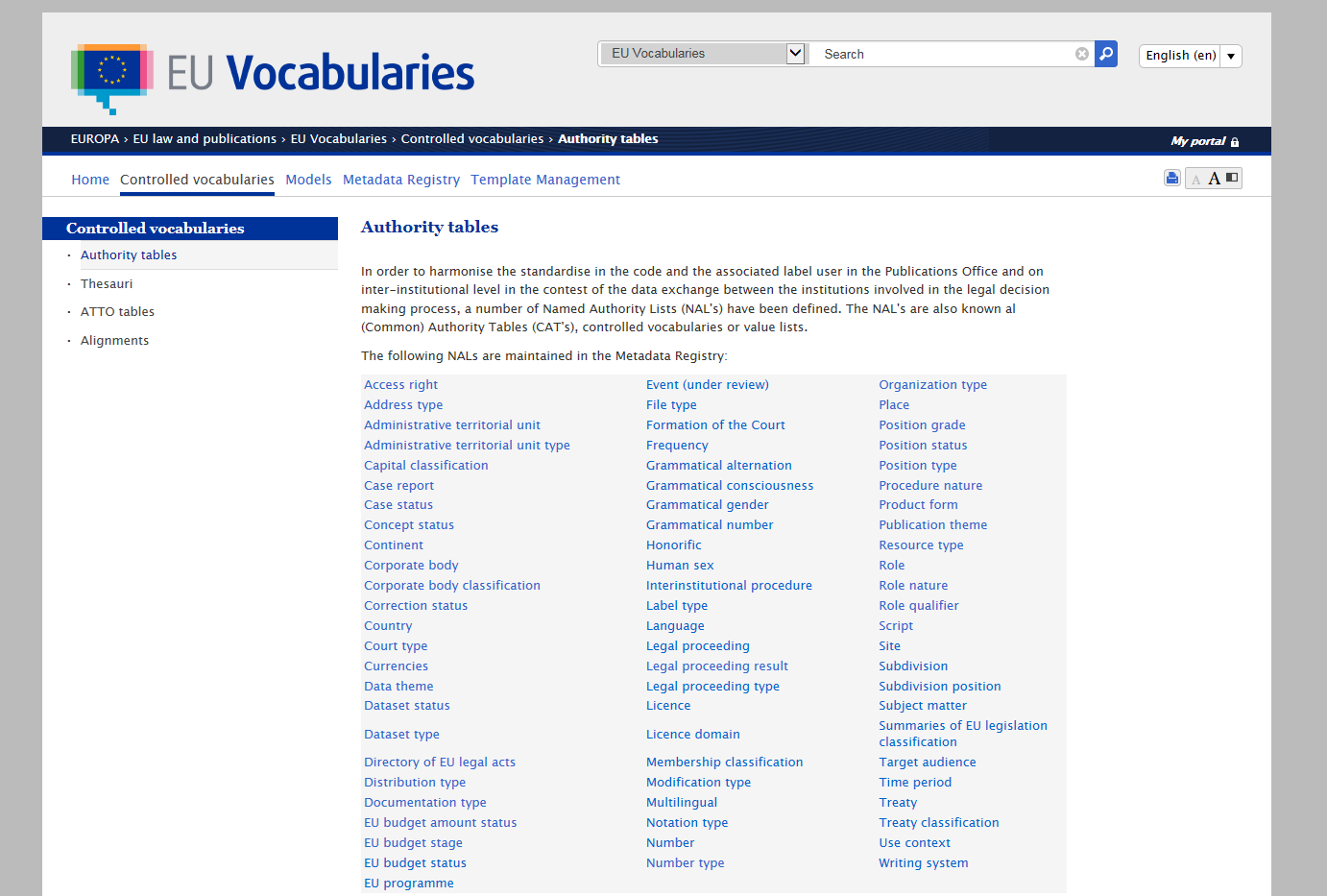 Presentations of the attendants
Introduction (Manuela Cruz)
Current Status of Work (Natalie Muric)
Glossary (Laia Bota)
Wiki Content Management (Enric Staromiejski)
Code lists (Natalie Muric)
Conceptual Data Model (Maria Font)
Technical Documentation (Enric Staromiejski)
Planning of actions and tasks (Natalie Muric)
17
7. Conceptual Data Model
DED. 
Excel file;
The result of a mapping between the Glossary and the Ontology; 
The classes and the attributes will be identified together with the data types and their cardinality.
Conceptual Model. 
Enterprise Architect (EA) file;
This tool will allow us to obtain a first version of this model: a graphic with all the classes, attributes and relations.
18
7. Conceptual Data Model
Glossary is static.
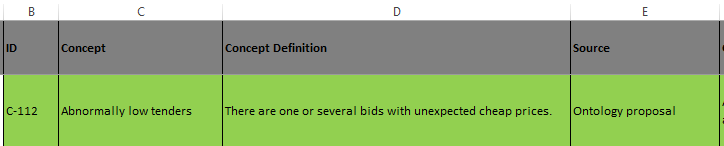 Glossary definition or Updated WG definition
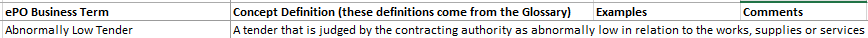 DED is dynamic. 
Any concept definition improvement coming from the Working Group is updated in this file.
19
[Speaker Notes: Business term: A term is a set of one or more words that represent a concept;
Concept Definition: The definition of each concept as it appears in the ePO Glossary.]
7. Conceptual Data Model
"Pink rows": represent a class. The rows between one pink row and another show the content of the class;
“White rows": represent an attribute (simple data type) of a class;
"Green rows": represent a relationship between other classes of the Ontology.
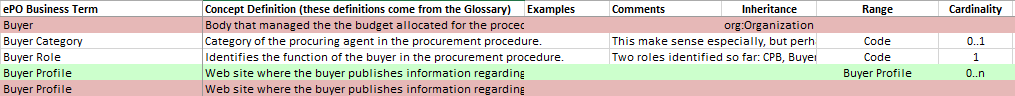 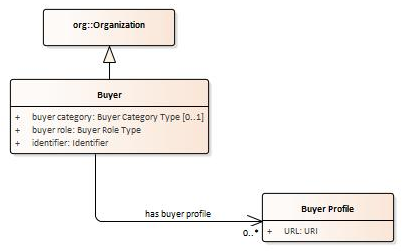 20
[Speaker Notes: "Pink rows": represents a class. The rows between one pink row and another are the content of the class;
"Transparent rows": represent a property of a class the range of which is an attribute (simple data type);
"Green rows": represents a property of class the range of which is another class of the Ontology.]
Presentations of the attendants
Introduction (Manuela Cruz)
Current Status of Work (Natalie Muric)
Glossary (Laia Bota)
Wiki Content Management (Enric Staromiejski)
Code lists (Natalie Muric)
Conceptual Data Model (Maria Font)
Technical Documentation (Enric Staromiejski)
Planning of actions and tasks
21
8. Technical Documentation
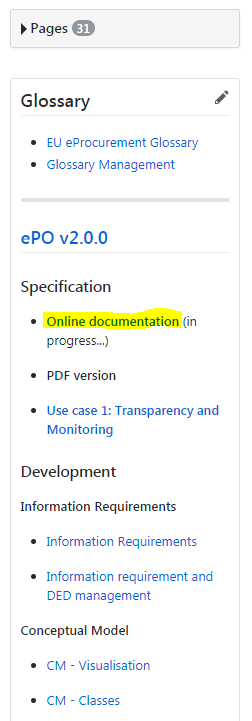 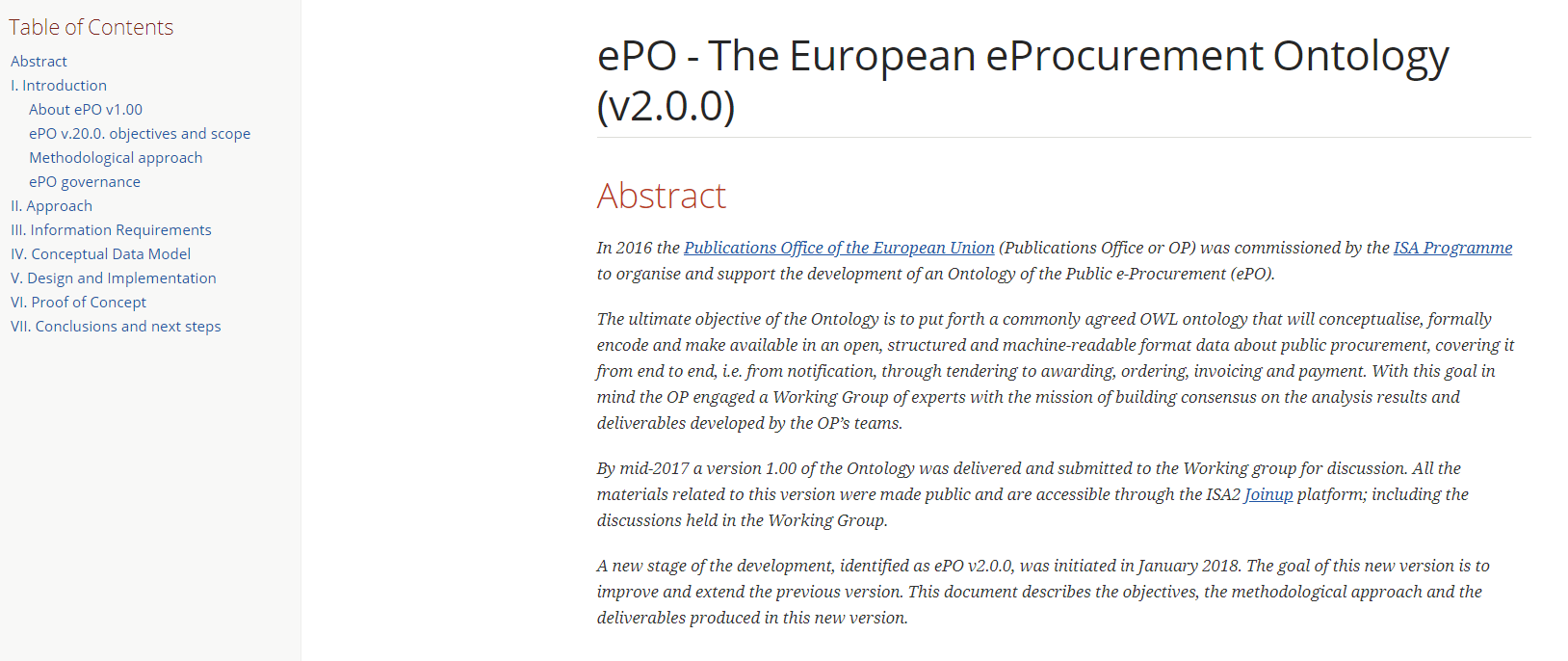 Link to the Technical Documentation
22
Presentations of the attendants
Introduction (Manuela Cruz)
Current Status of Work (Natalie Muric)
Glossary (Laia Bota)
Wiki Content Management (Enric Staromiejski)
Code lists (Natalie Muric)
Conceptual Data Model (Maria Font)
Technical Documentation (Enric Staromiejski)
Planning of actions and tasks (Natalie Muric)
23
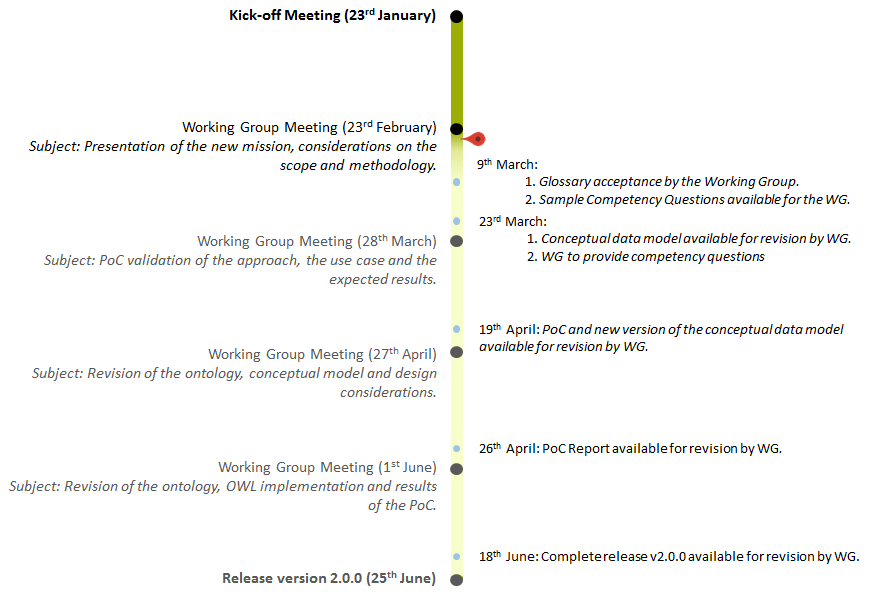 24